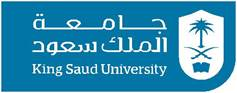 Class Teacher: Dr. Raja Rizwan Hussain
Course: GE105
Introduction to Engineering Design College of Engineering
King Saud University
Studio 6.Human Factors Engineering
year 2019
Fun Human Factors Exercises:
Stroop Test (test for color compatibility):
 

The Simon Task: (stimulus-response compatibility)

Q: why are theretests important?*
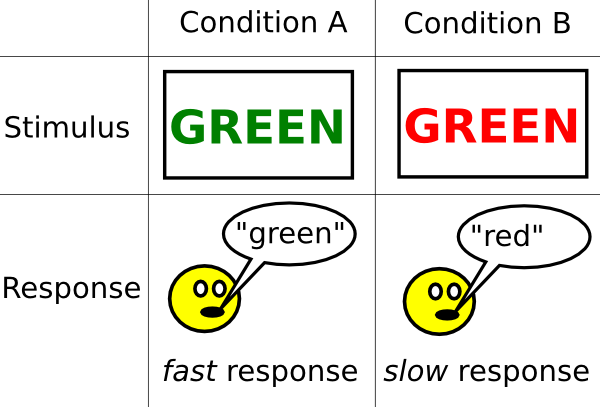 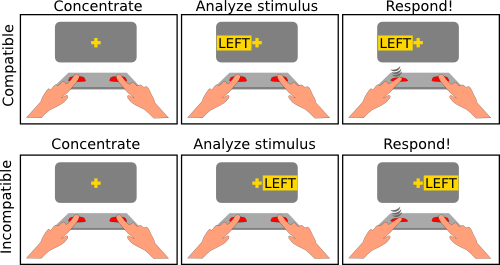 2
[Speaker Notes: * Compatibility is an essential psychological-HFE part of any successful design (see the lecture slides that are relevant to psychological HFE)
More fun psychological tests are available here: http://www.psytoolkit.org/lessons/]
Educational Videos:

“Ergonomics and Design”
https://youtu.be/LAKlmdMHpdE 
(00:00 – 16:31)
“Human Factors in Aviation”
https://youtu.be/4VIYlxTowq8
https://youtu.be/c5fGOP5Jo1o 
Entertaining/Practical Examples:
https://youtu.be/1KEse_x1Sko 
https://youtu.be/syFev-ojRnQ
3
Assignment
Watch a number of documentary movies on Human Factors
Make sure to take notes
Open discussion
Identify human factors applicable to your final design project
4